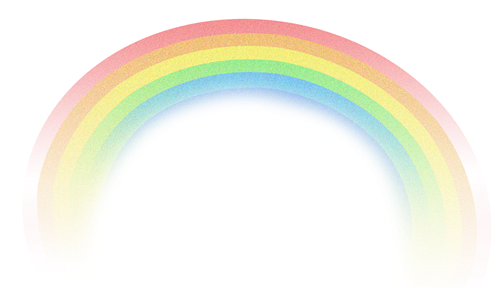 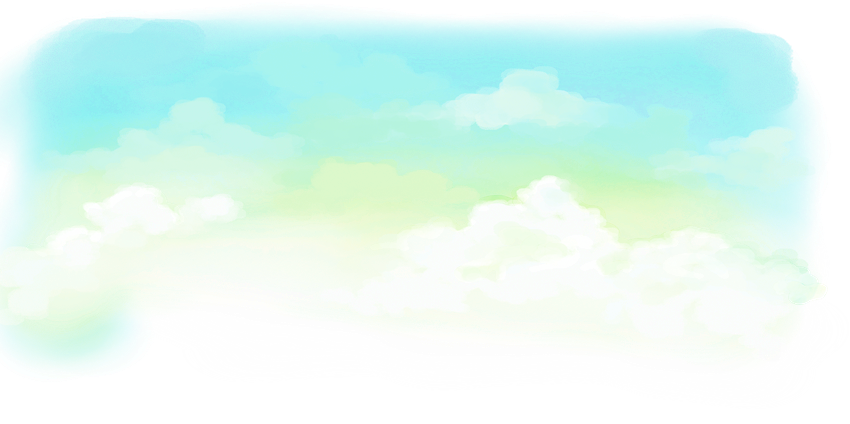 CHÍNH TẢ
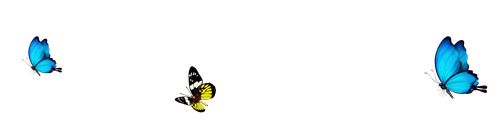 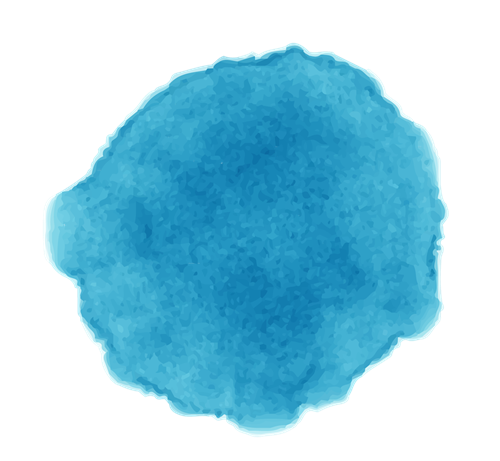 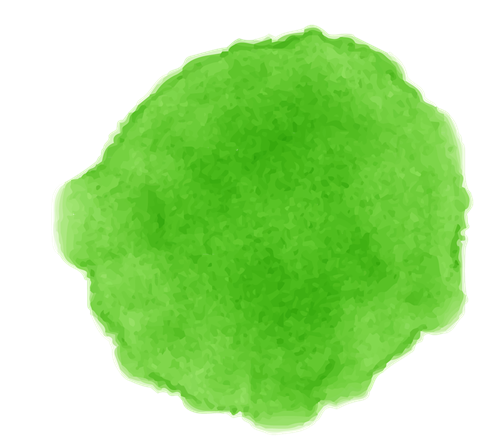 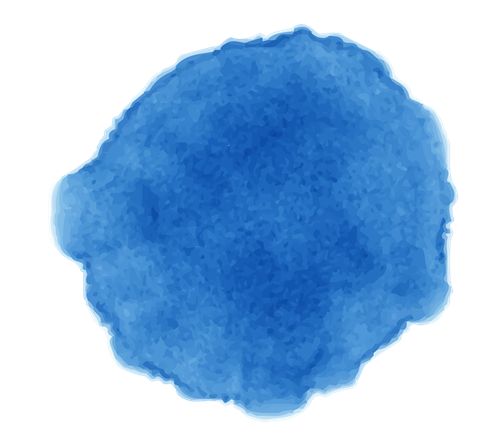 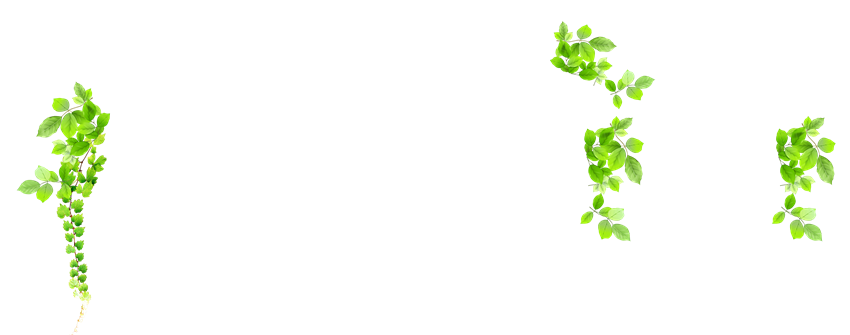 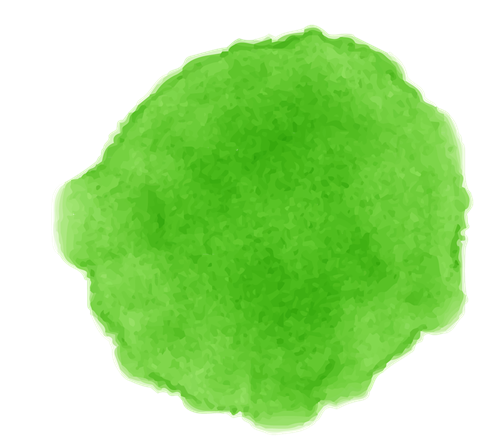 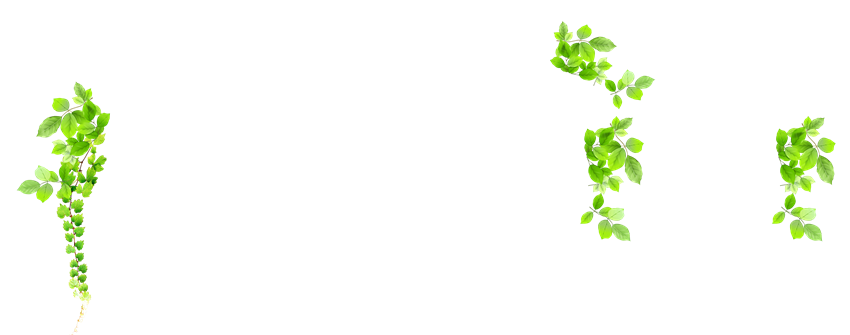 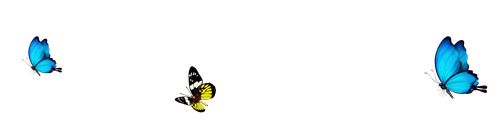 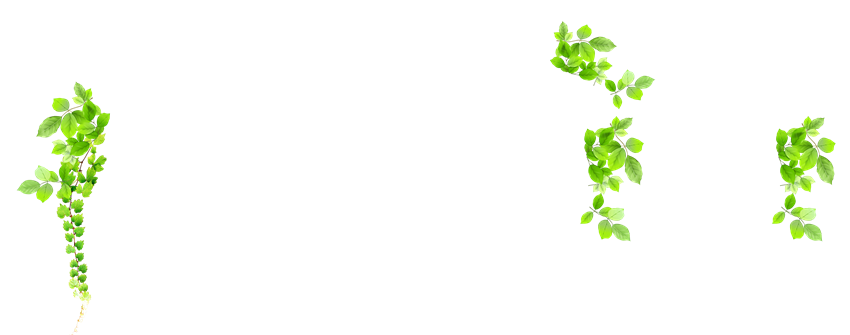 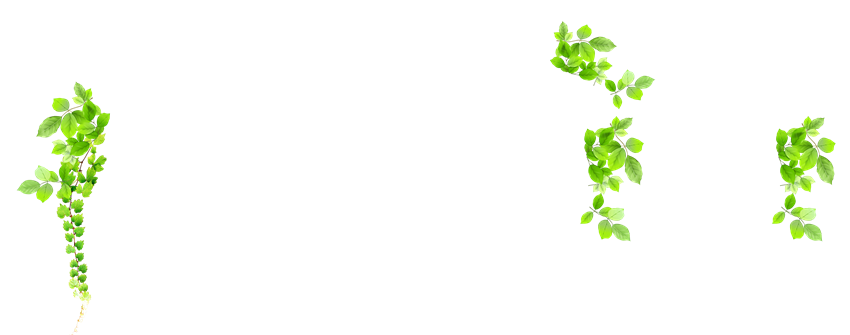 NAM
YÊU
THÂN
VIỆT
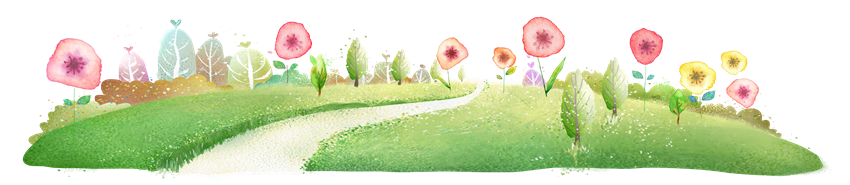 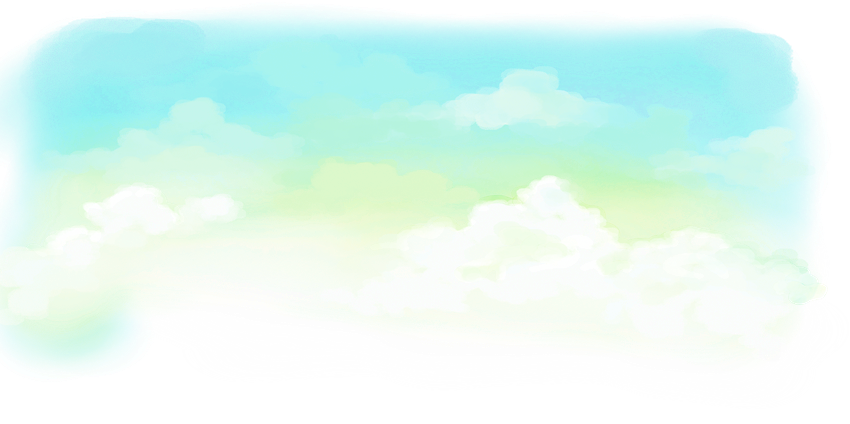 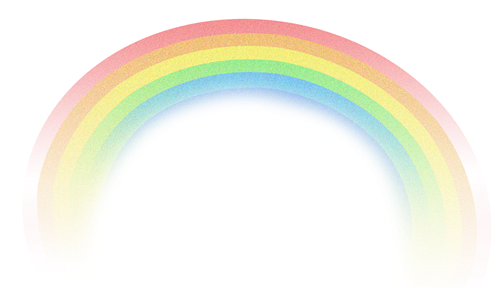 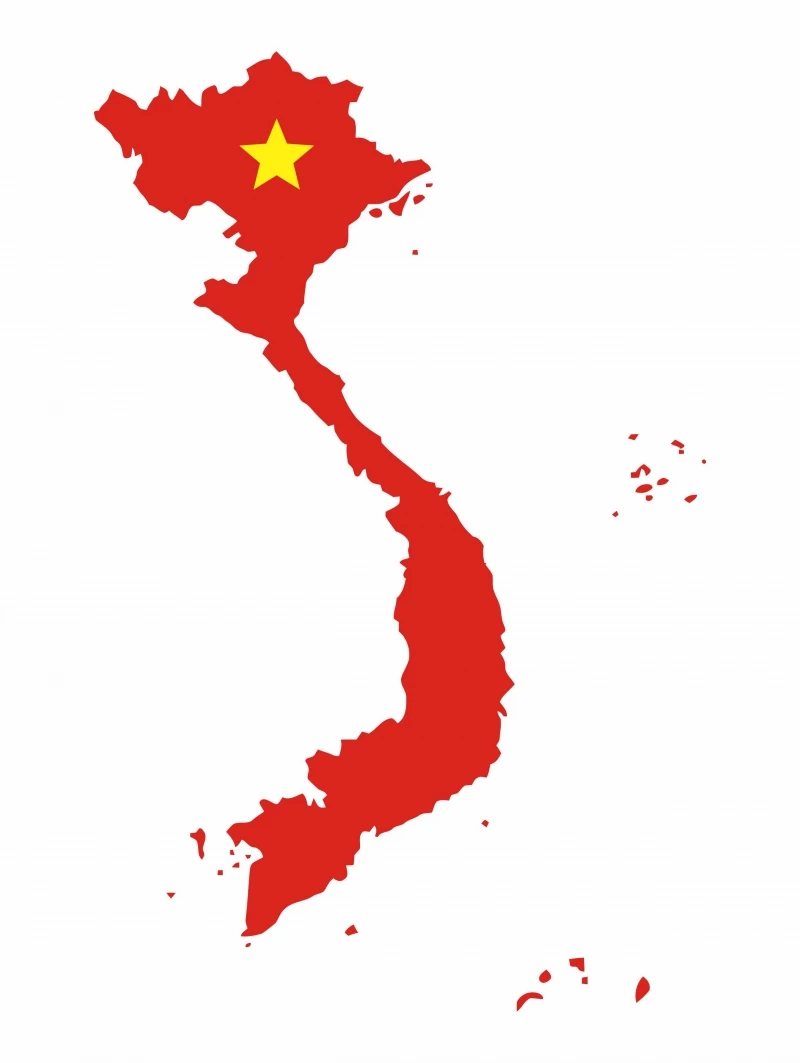 Việt Nam thân yêu
Việt Nam đất nước ta ơi !Mênh mông biển lúa đâu trời đẹp hơn. 
        Cánh cò bay lả dập dờn, Mây mờ che đỉnh Trường Sơn sớm chiều.        Quê hương biết mấy thân yêu, Bao nhiêu đời đã chịu nhiều thương đau.         Mặt người vất vả in sâu, Gái trai cũng một áo nâu nhuộm bùn.        Ðất nghèo nuôi những anh hùng, Chìm trong máu chảy lại vùng đứng lên.         Ðạp quân thù xuống đất đen, Súng gươm vứt bỏ lại hiền như xưa.
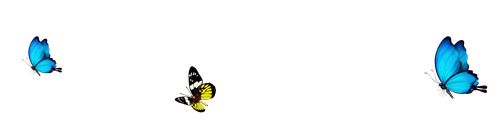 Nguyễn Đình Thi
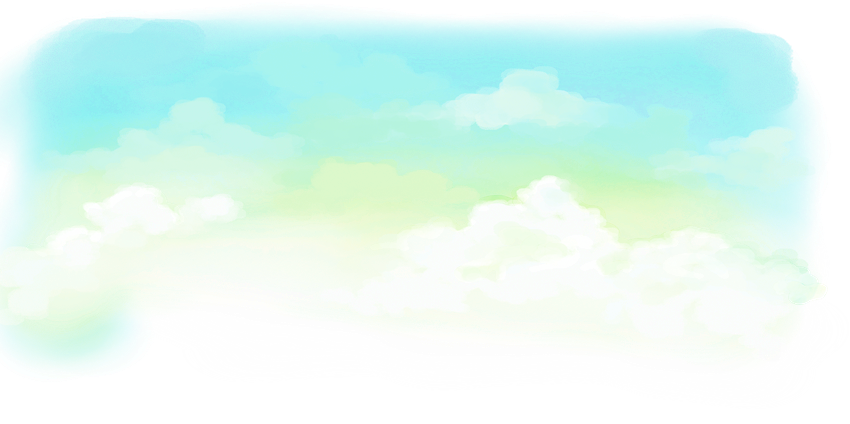 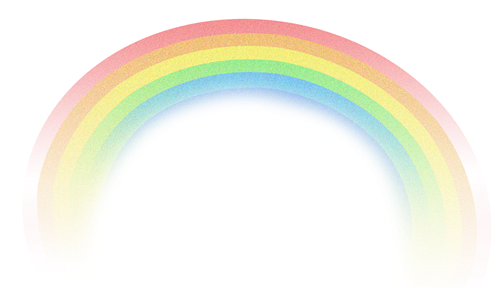 Bài viết này 
thuộc thể loại thơ gì ?
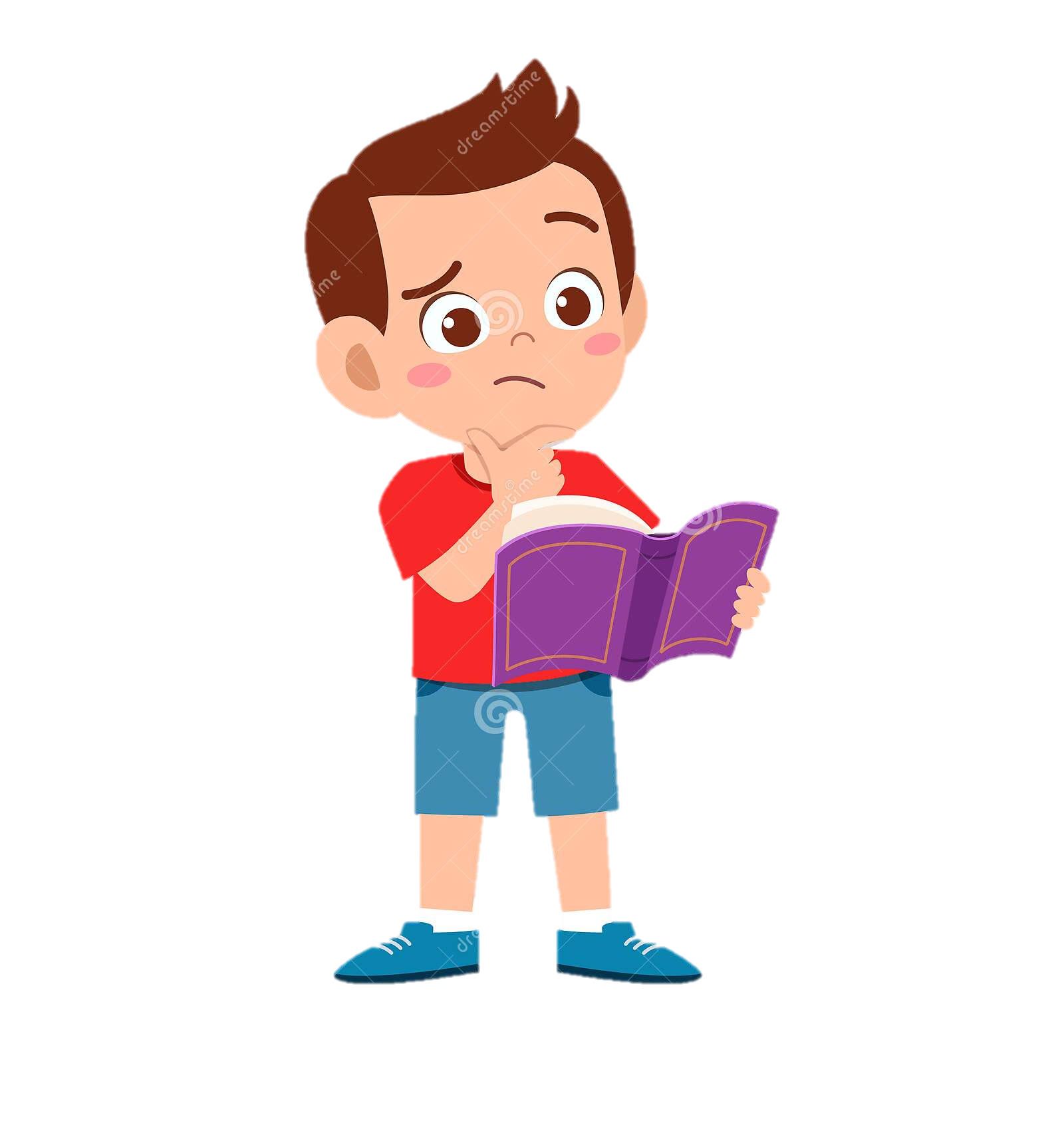 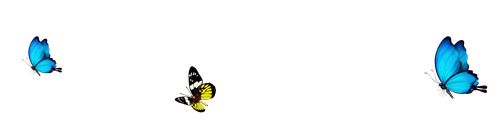 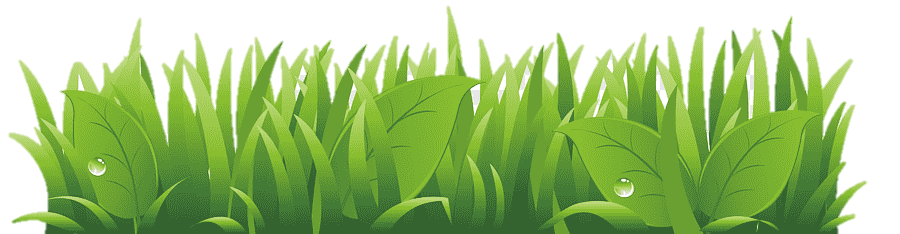 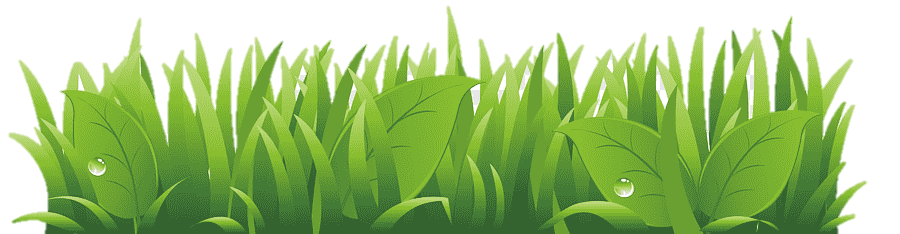 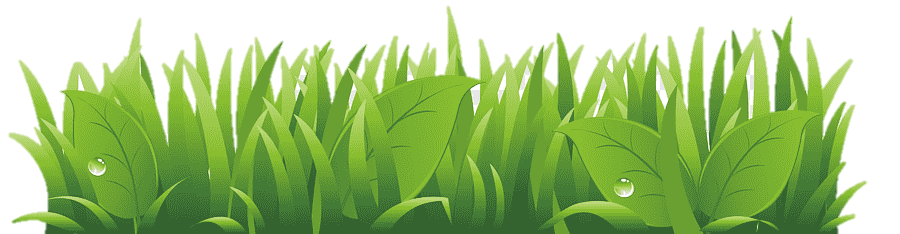 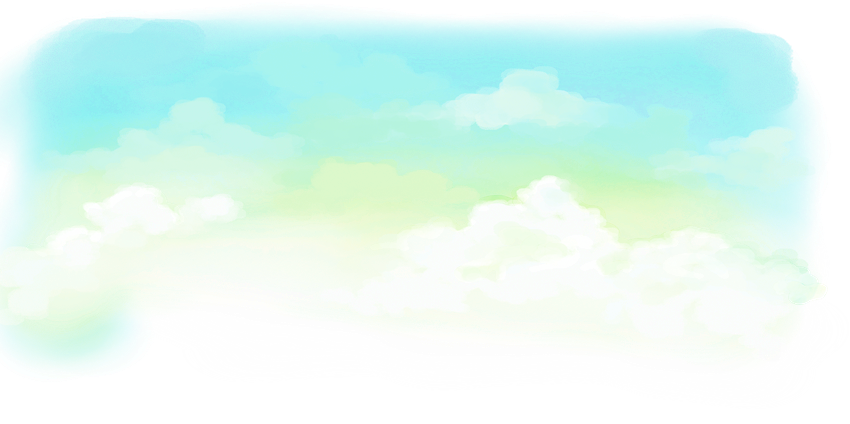 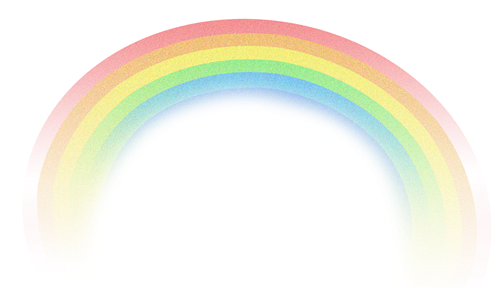 Bài thơ Việt Nam thân yêu thuộc thể thơ lục bát
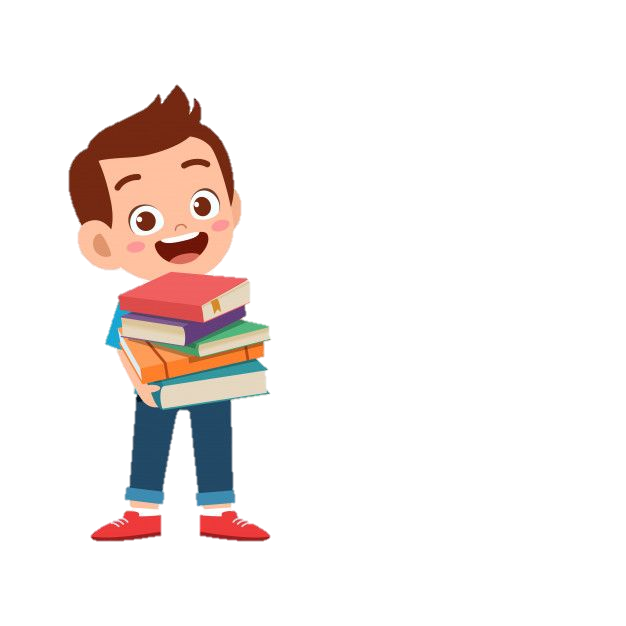 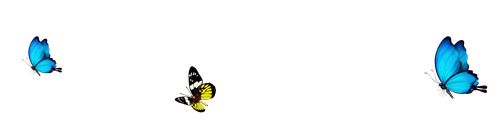 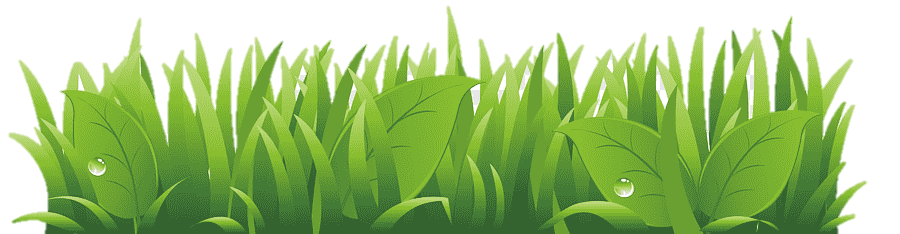 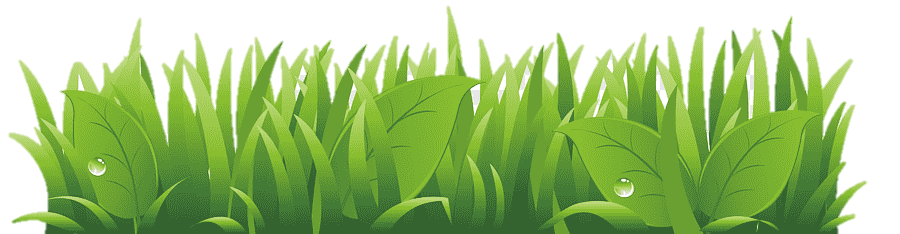 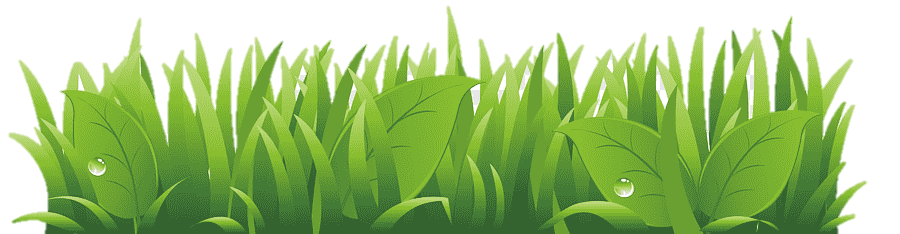 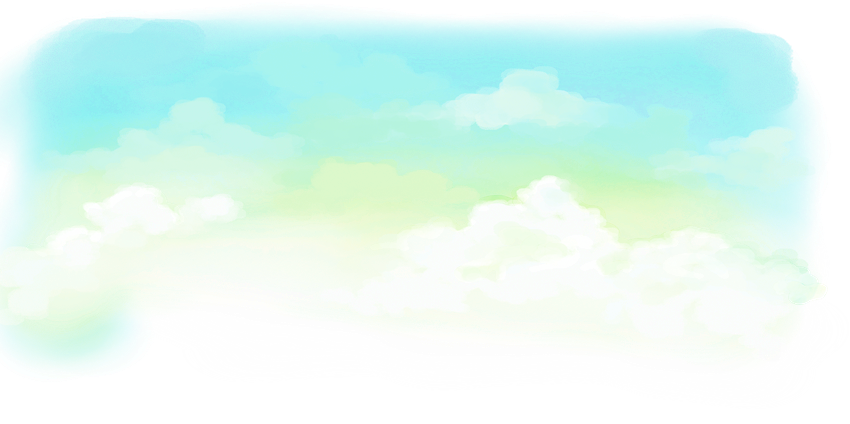 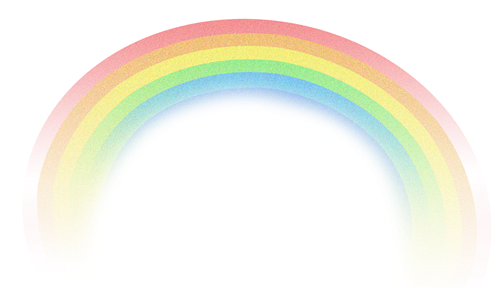 Nội dung của bài thơ 
là gì ?
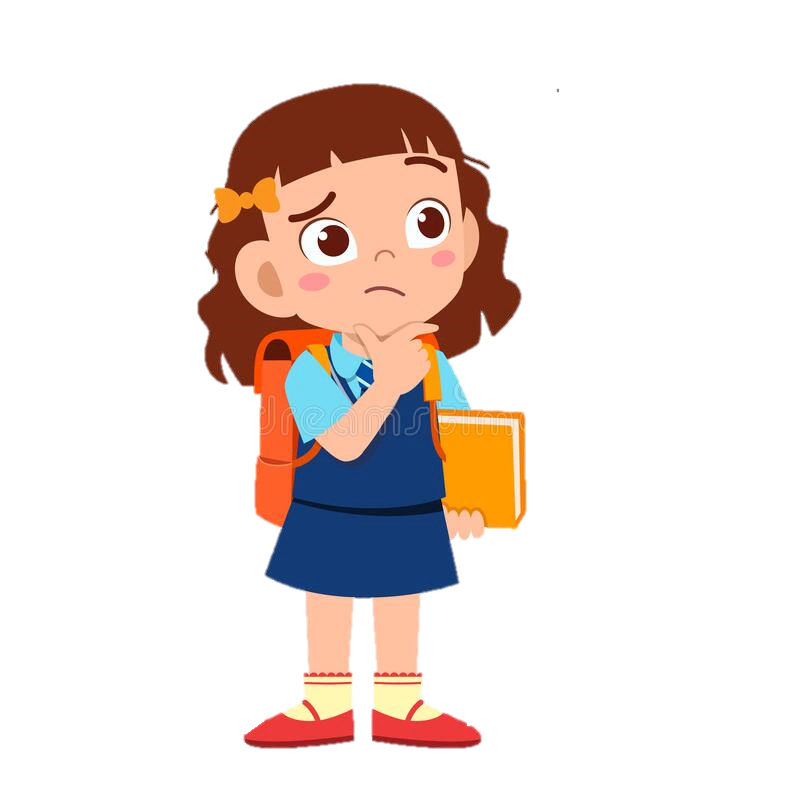 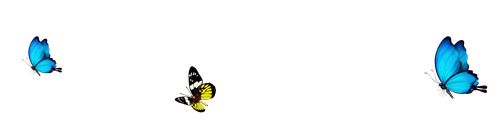 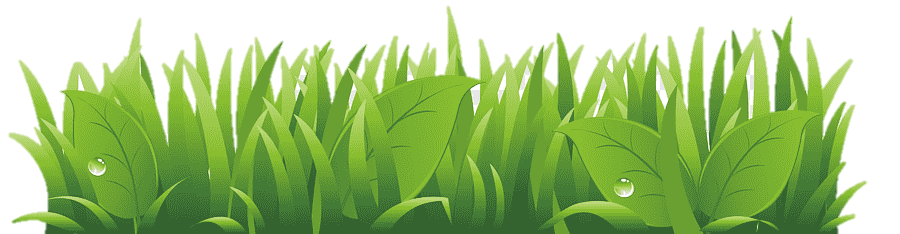 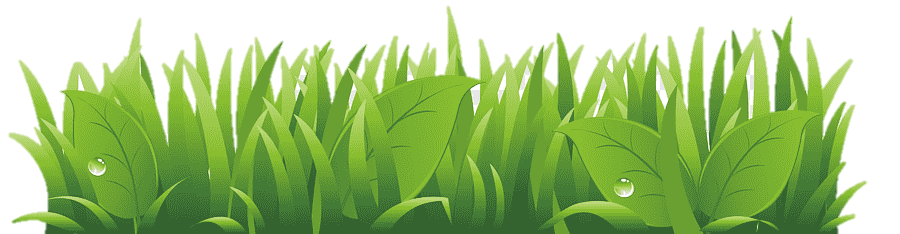 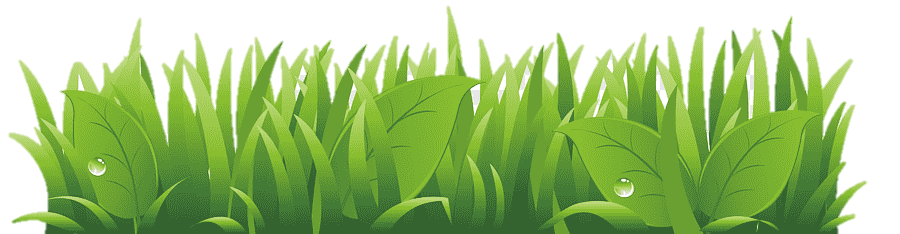 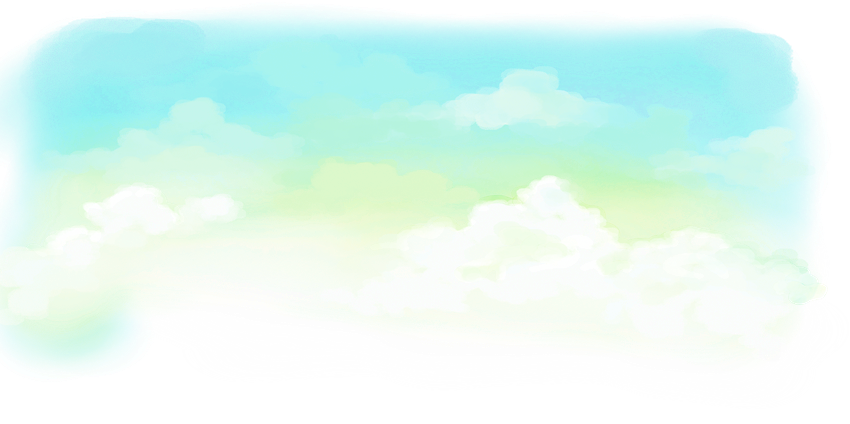 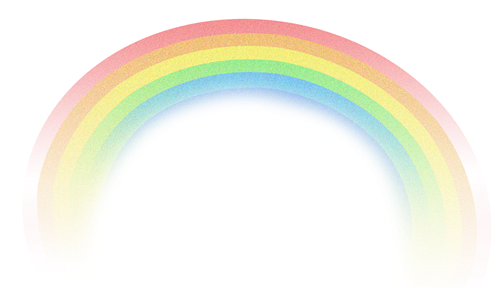 Bài thơ nói về những cảnh đẹp của đất nước và truyền thống yêu nước của nhân dân
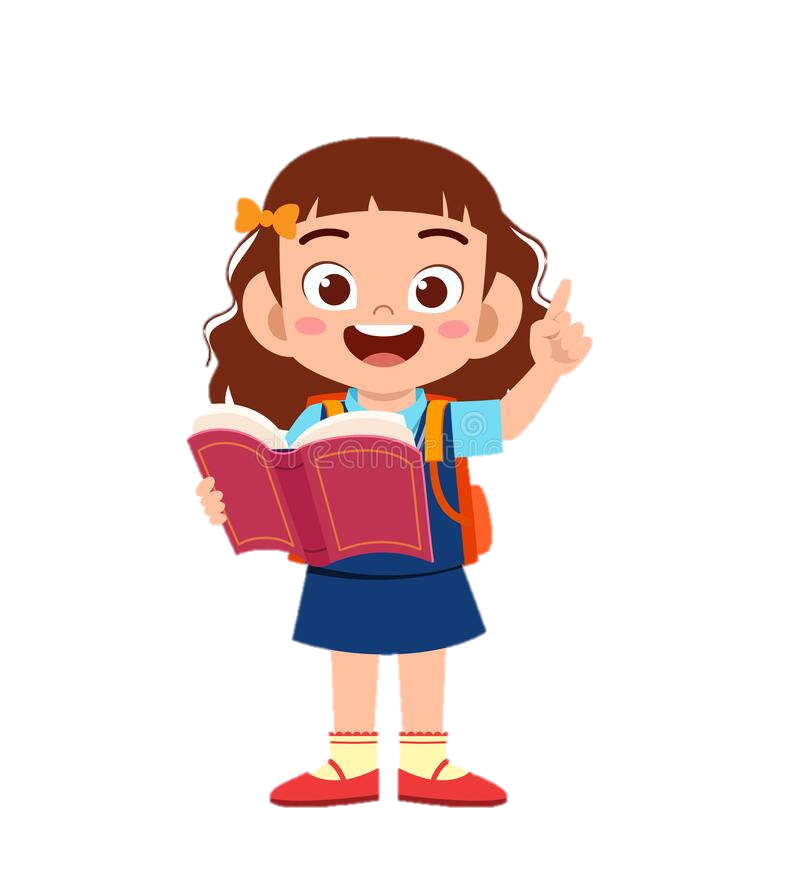 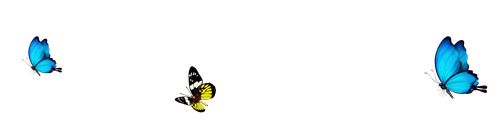 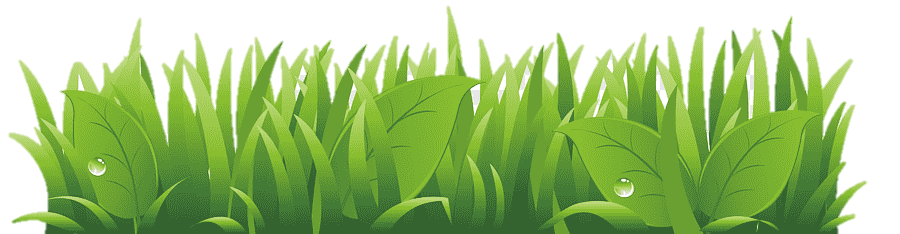 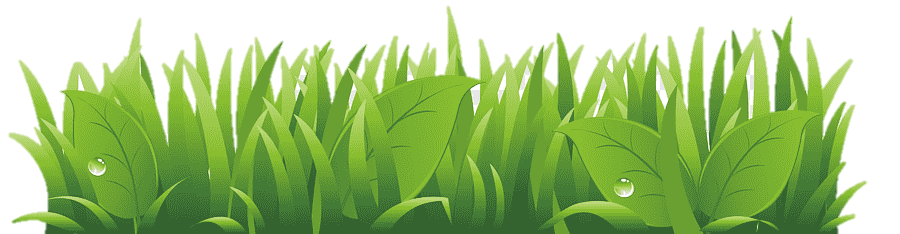 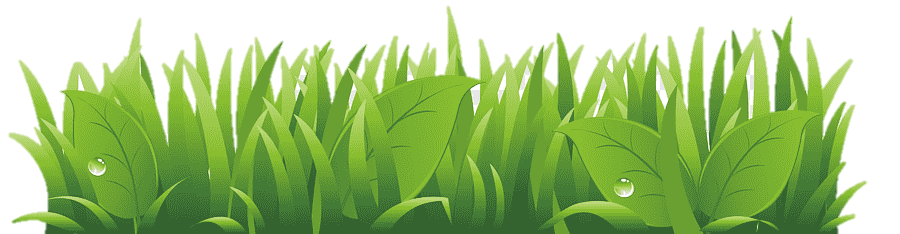 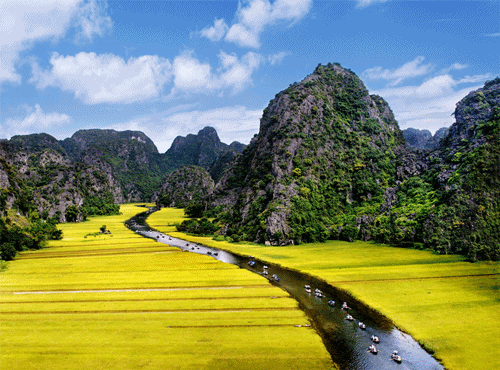 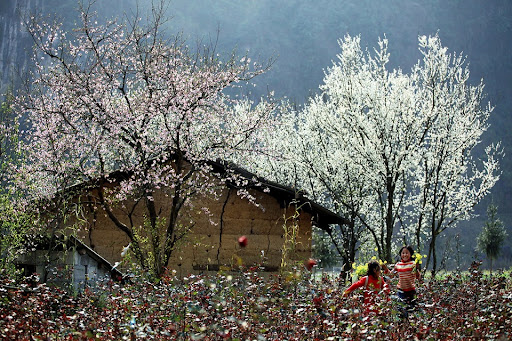 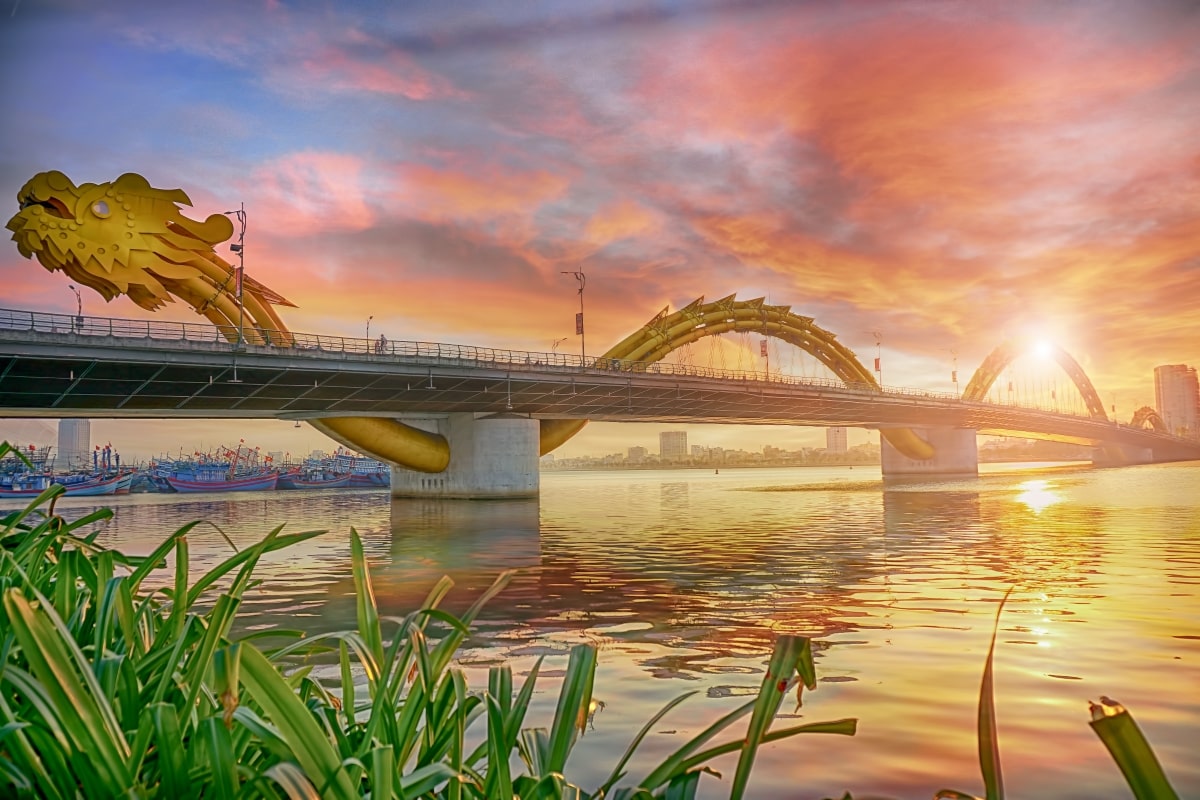 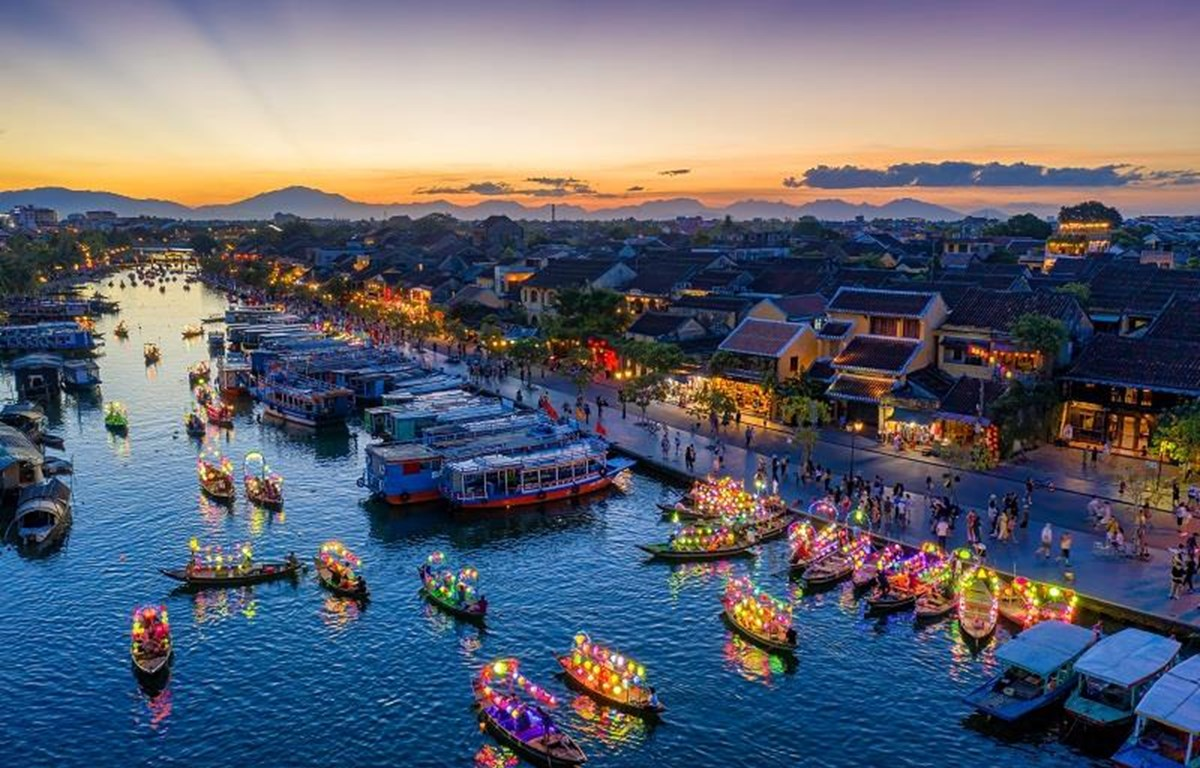 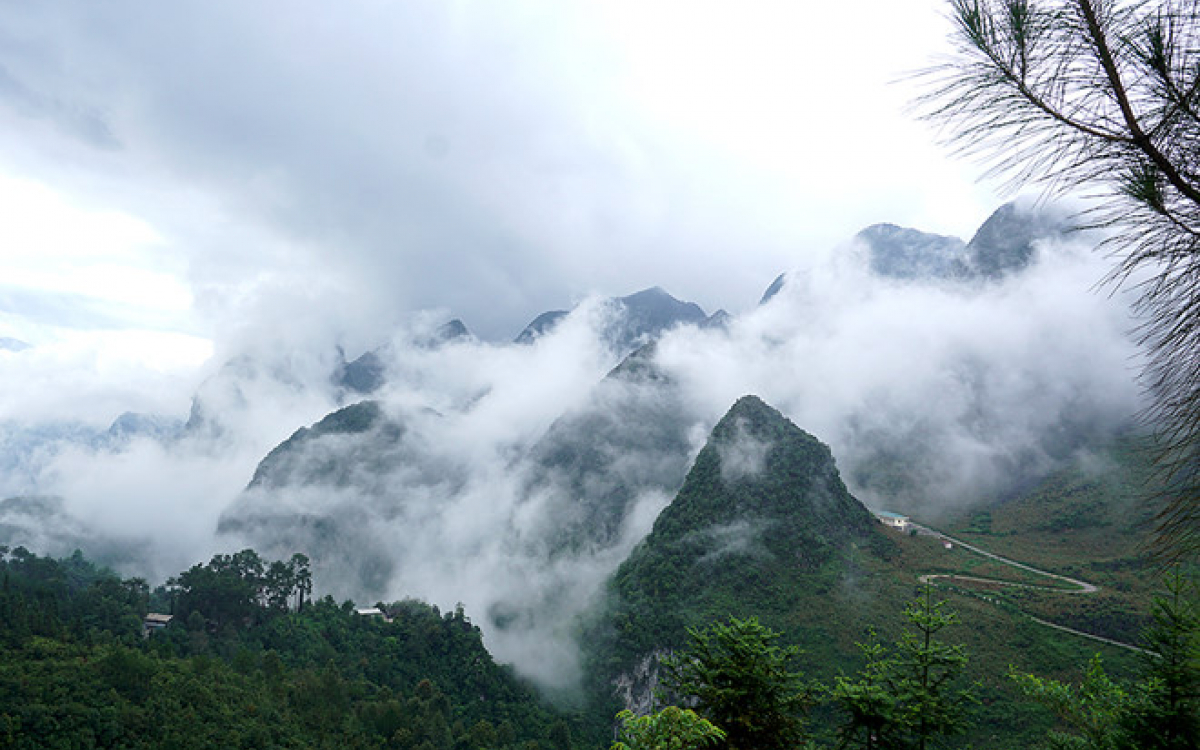 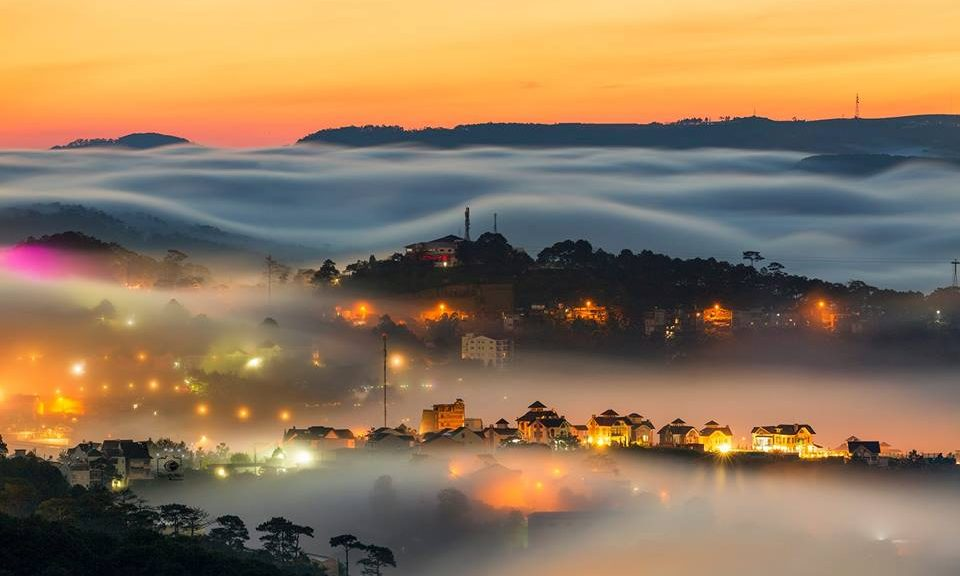 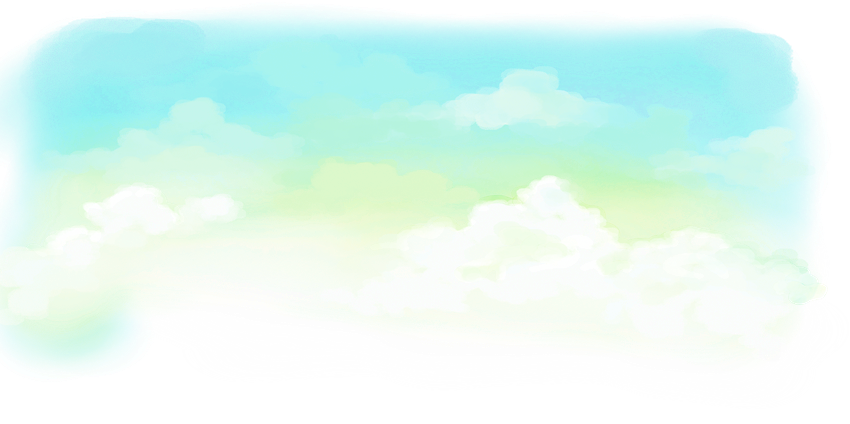 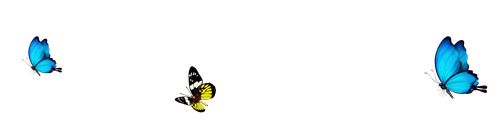 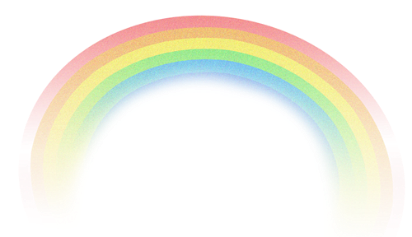 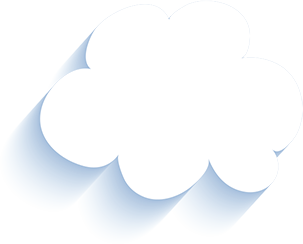 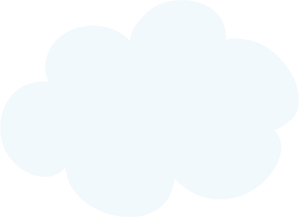 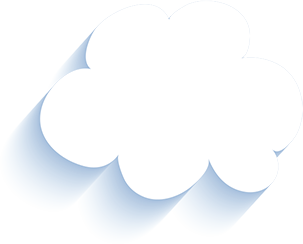 Luyện viết từ khó
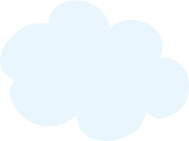 mênh mông
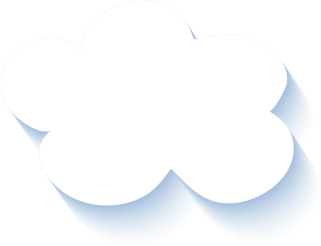 dập dờn
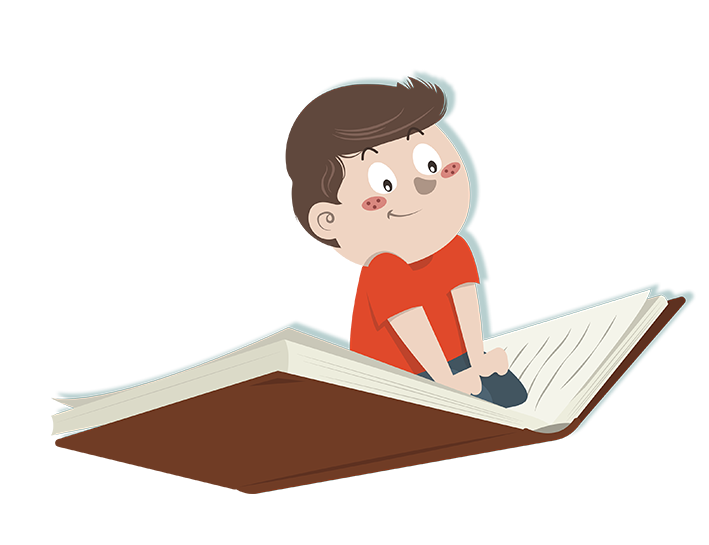 sớm chiều
nhuộm bùn
súng gươm
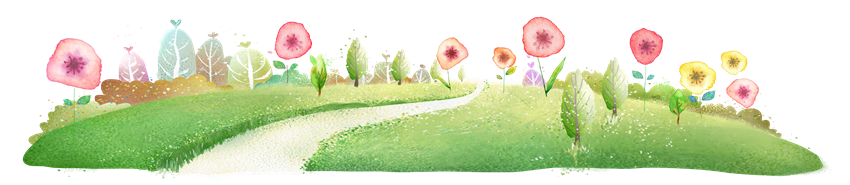 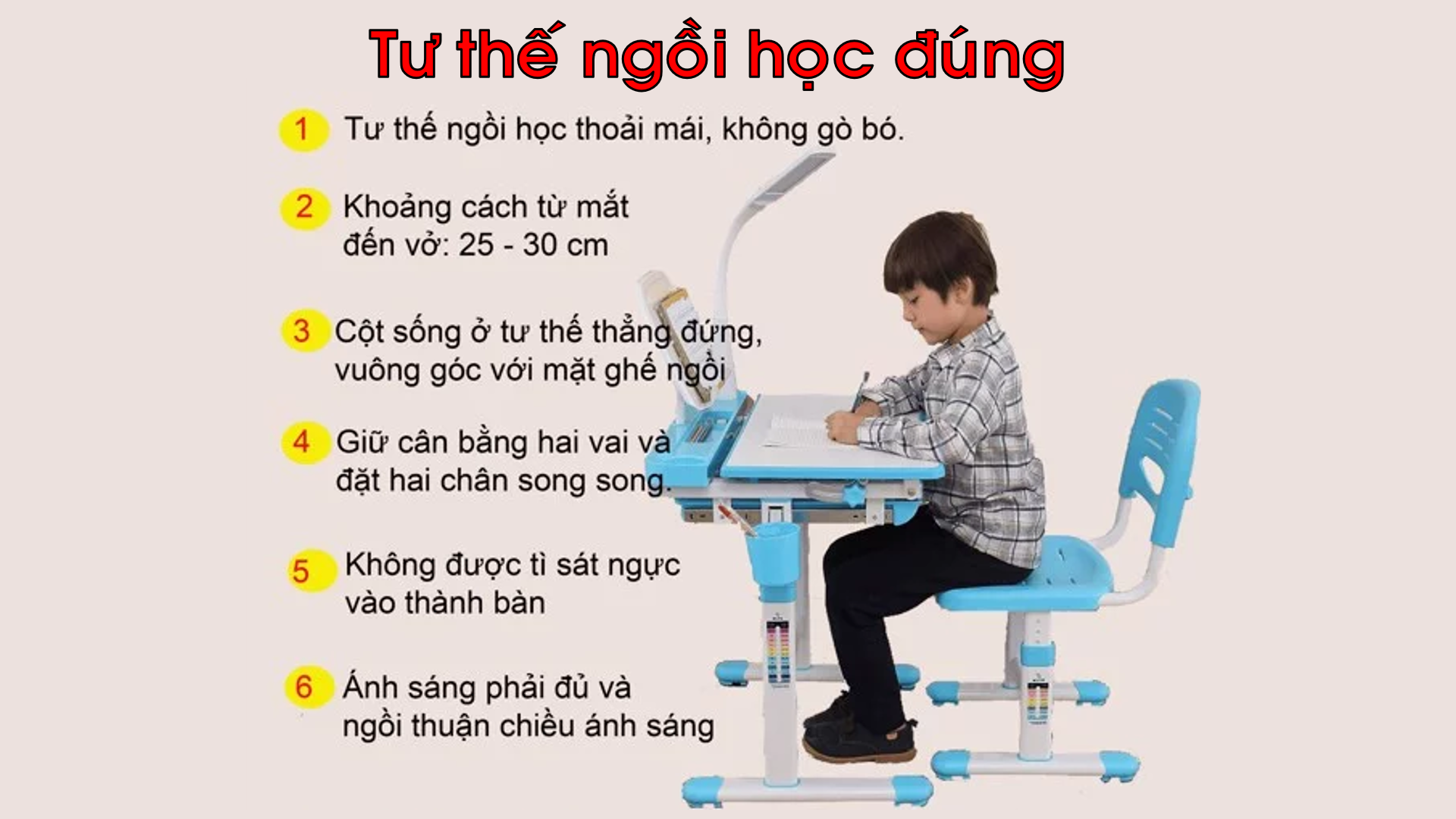 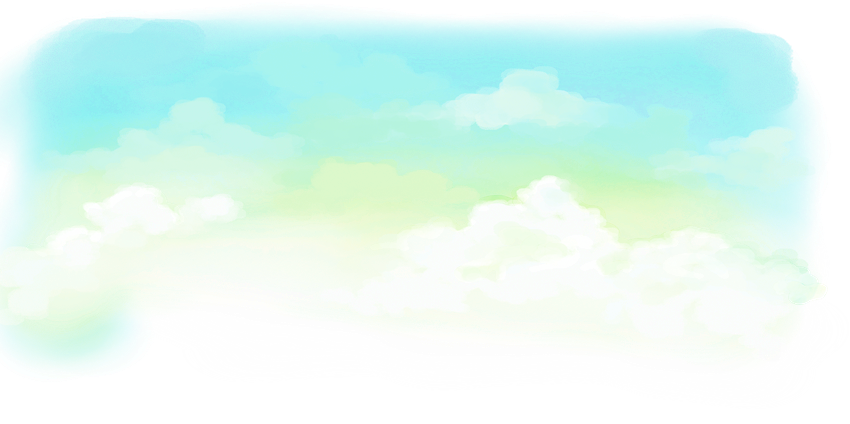 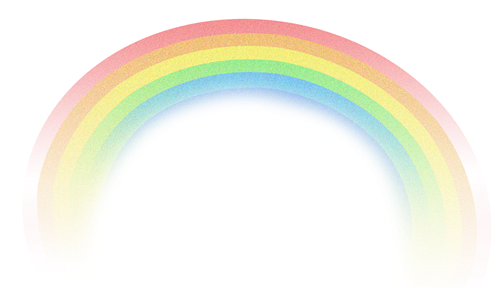 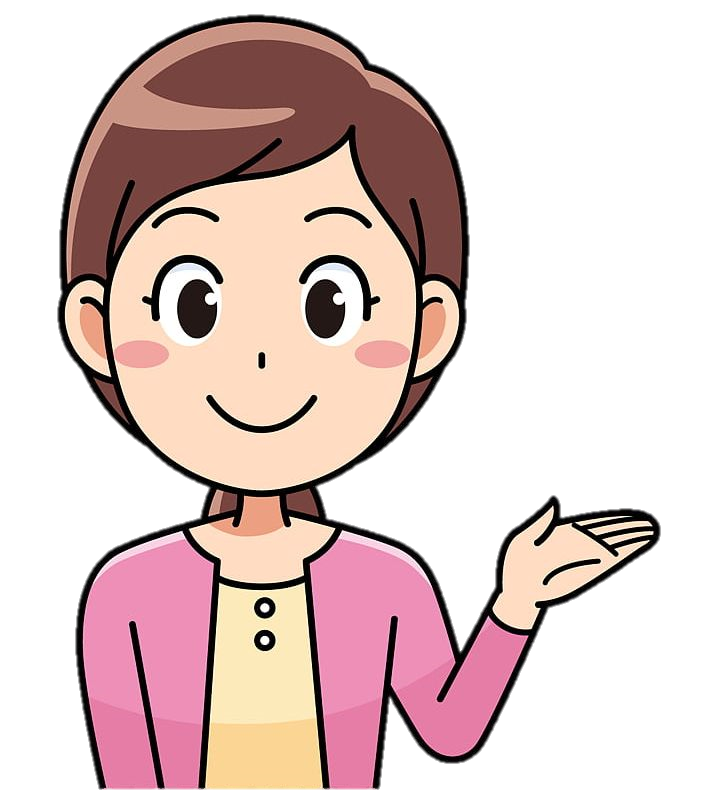 Khi viết bài thơ lục bát,
các bạn lưu ý 
cách trình bày nhé !
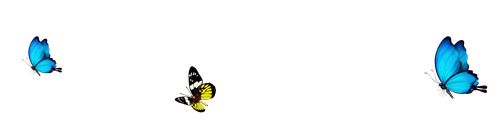 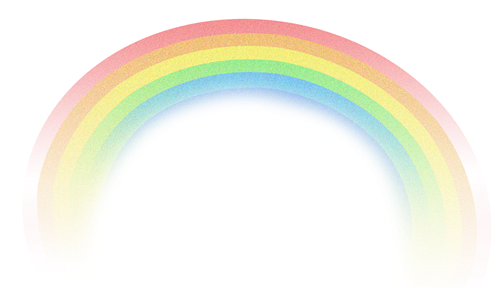 Việt Nam thân yêu
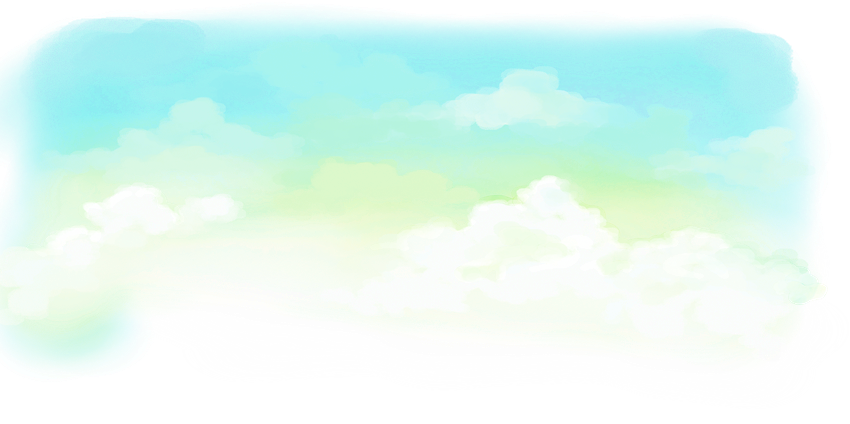 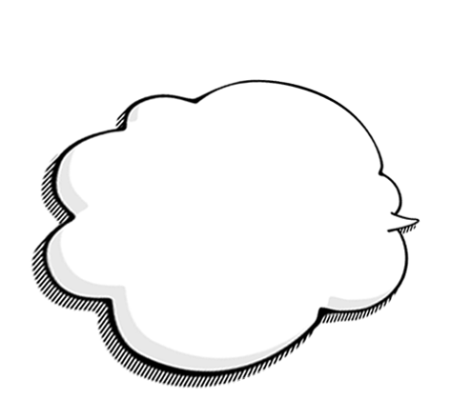 VIẾT BÀI:
Việt Nam đất nước ta ơi !Mênh mông biển lúa đâu trời đẹp hơn. 
        Cánh cò bay lả dập dờn, Mây mờ che đỉnh Trường Sơn sớm chiều.        Quê hương biết mấy thân yêu, Bao nhiêu đời đã chịu nhiều thương đau.         Mặt người vất vả in sâu, Gái trai cũng một áo nâu nhuộm bùn.        Ðất nghèo nuôi những anh hùng, Chìm trong máu chảy lại vùng đứng lên.         Ðạp quân thù xuống đất đen, Súng gươm vứt bỏ lại hiền như xưa.
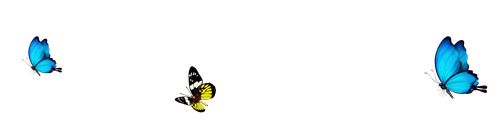 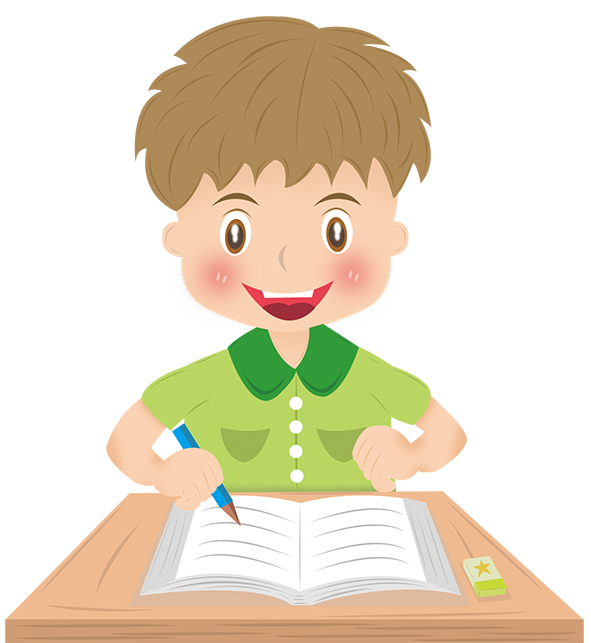 Nguyễn Đình Thi
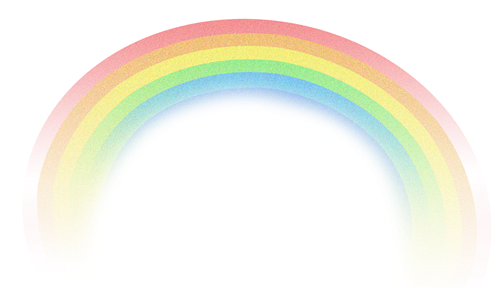 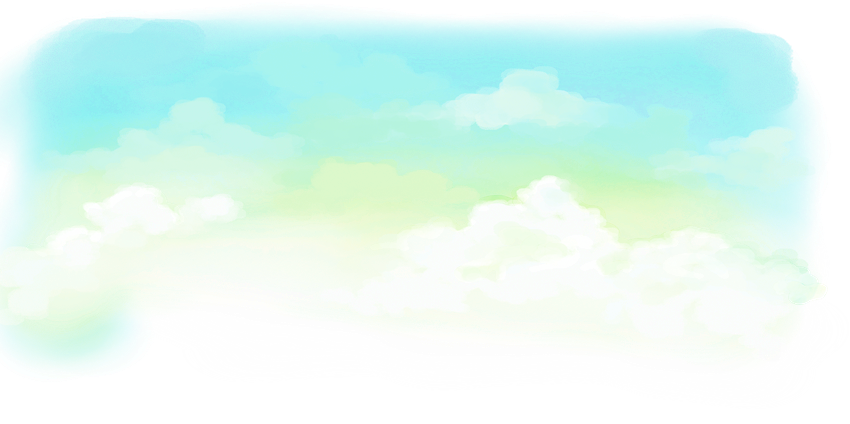 BÀI TẬP CHÍNH TẢ
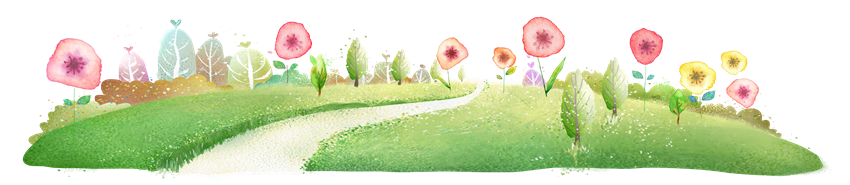 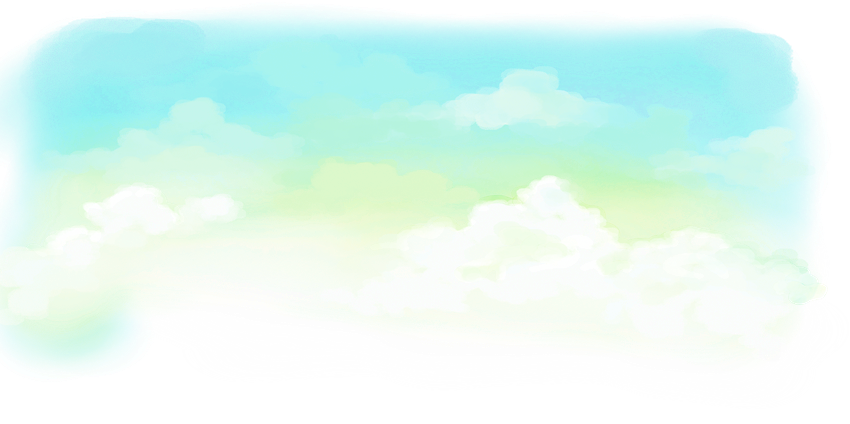 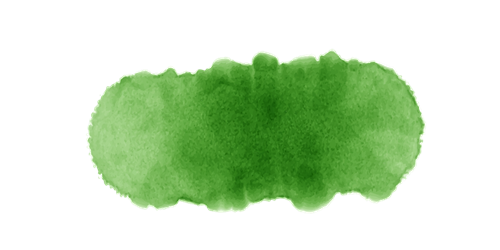 1. Tìm tiếng thích hợp với mỗi ô trống để hoàn thành bài văn sau. Biết rằng:
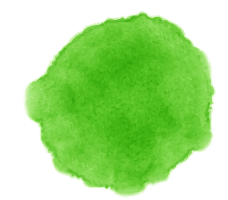 1
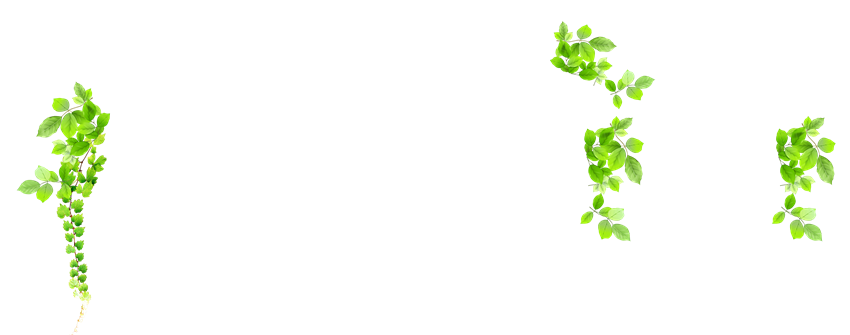 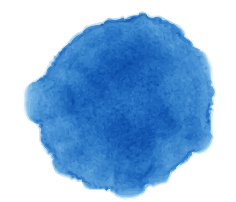 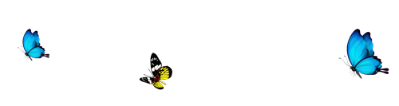 2
chứa tiếng bắt đầu bằng ng hay ngh
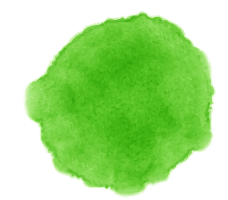 chứa tiếng bắt đầu bằng g hay gh
3
chứa tiếng bắt đầu bằng c hay k
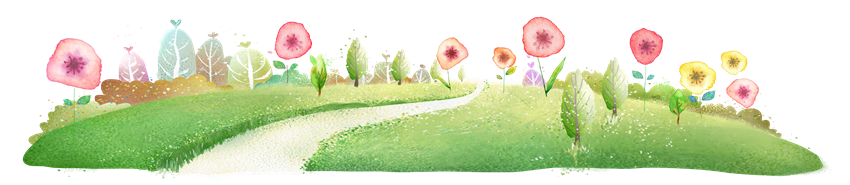 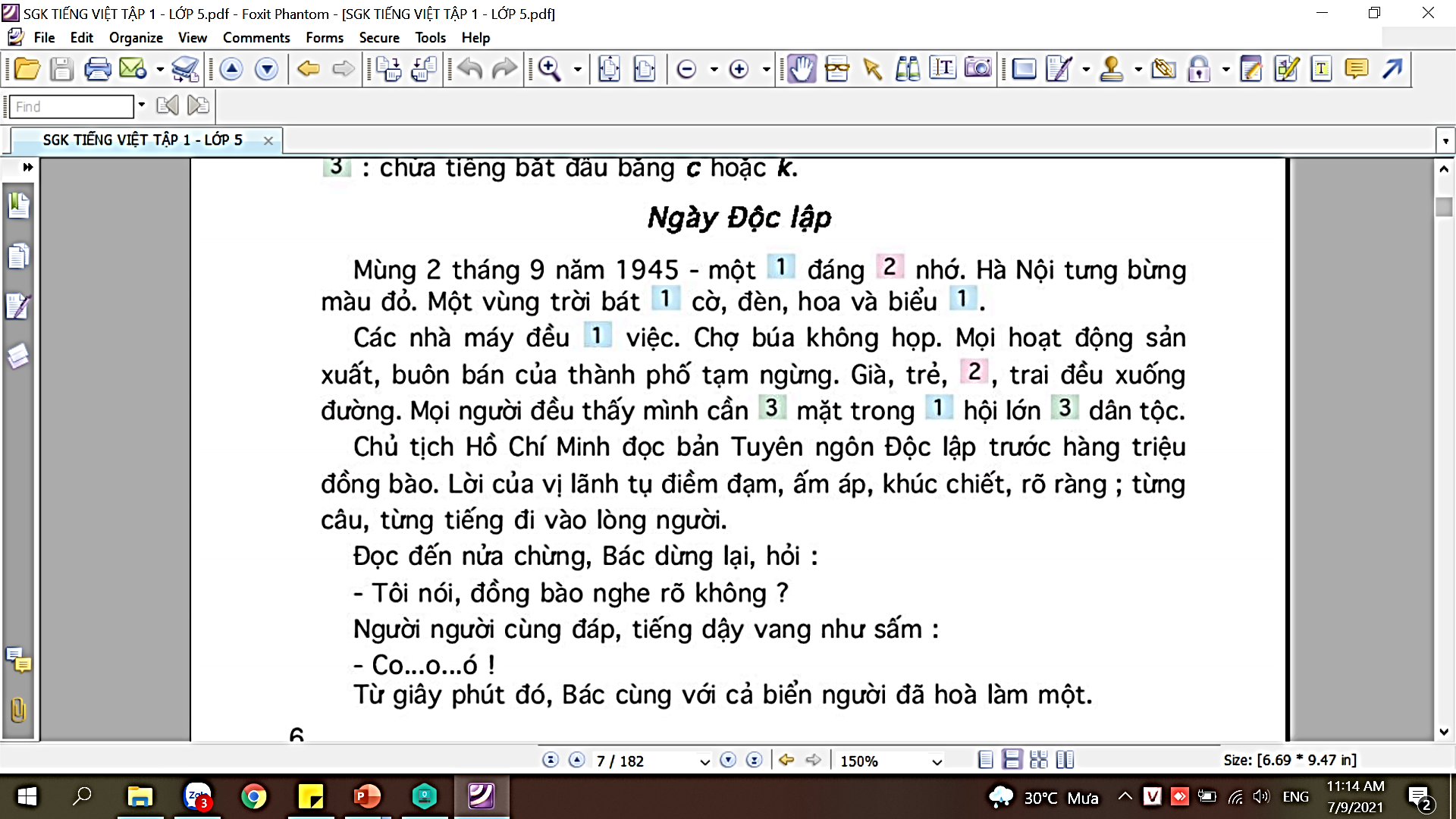 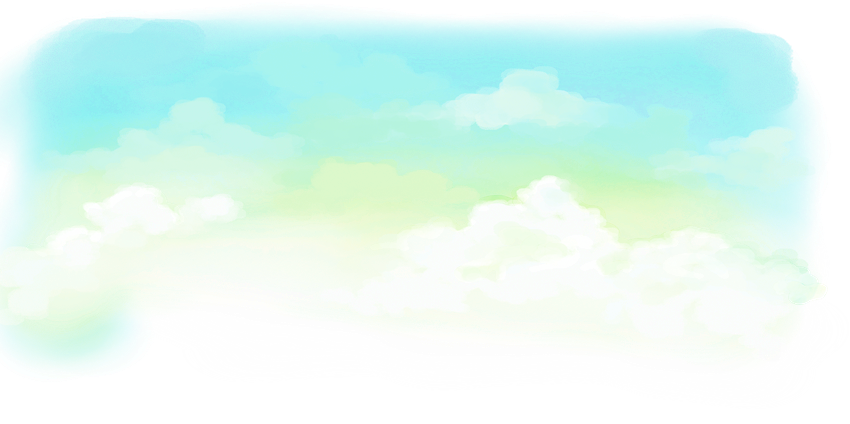 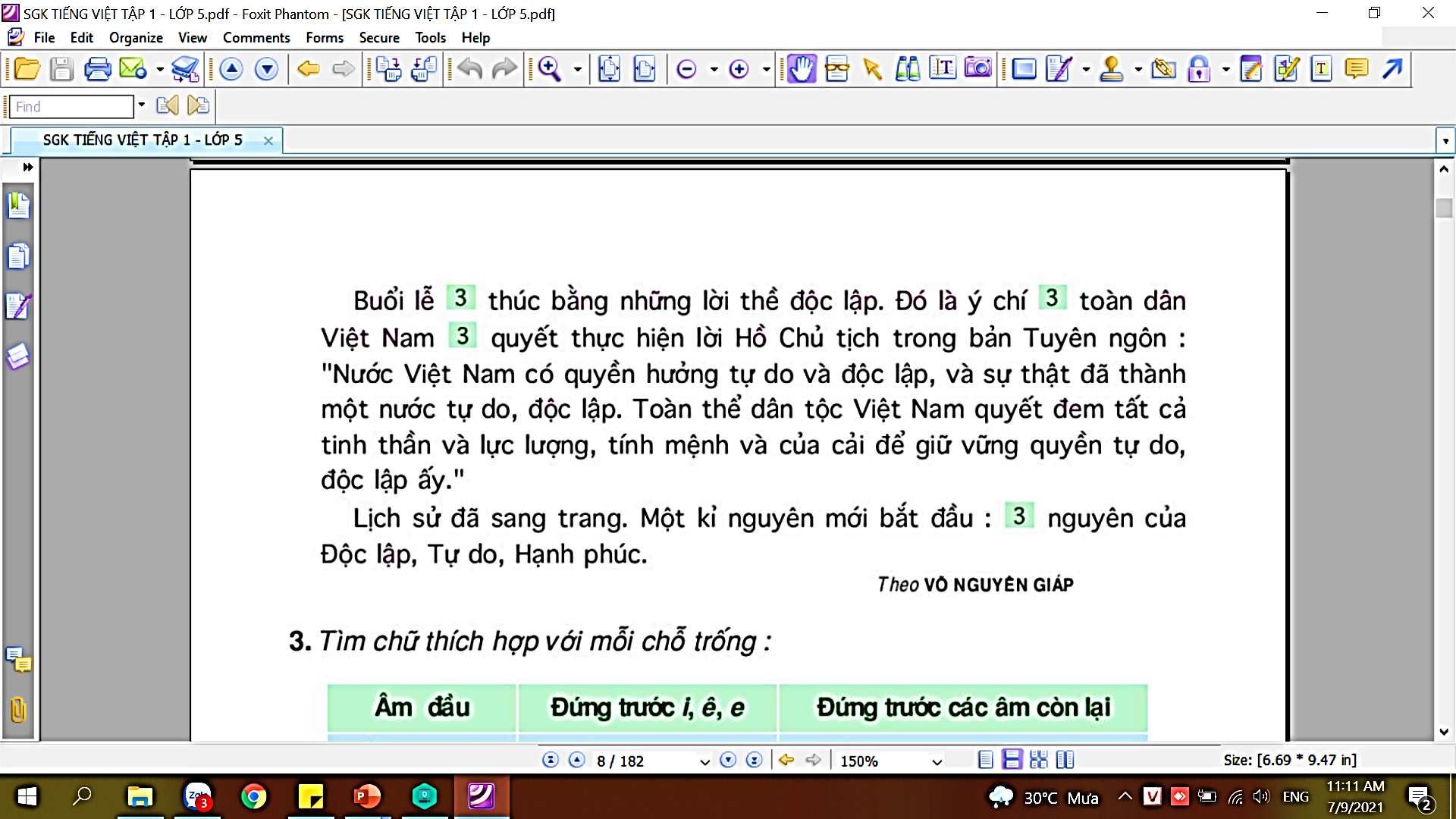 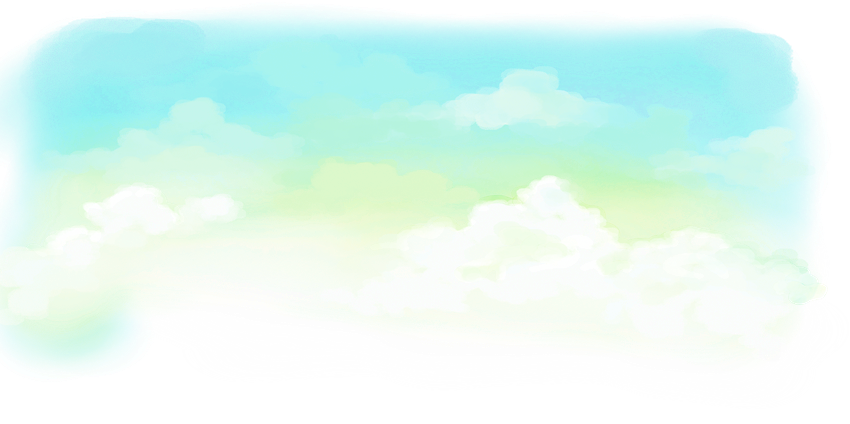 Mùng 2 tháng 9 năm 1945 - một   ngày đáng    ghi  nhớ. Hà Nội tưng bừng màu đỏ. Một vùng trời bát   ngát  cờ, đèn, hoa và biểu ngữ . Các nhà máy đều  nghỉ việc. Chợ búa không họp. Mọi hoạt động sản xuất, buôn bán của thành phố tạm ngừng. Già, trẻ, gái , trai đều xuống đường. Mọi người đều thấy mình cần  có mặt trong ngày hội lớn  của dân tộc.
	Buổi lễ  kết thúc bằng những lời thề độc lập. Đó là ý chí của toàn dân Việt Nam kiên quyết thực hiện lời Hồ Chủ tịch trong bản tuyên ngôn
	Lịch sử đã sang trang. Một kỉ nguyên mới bắt đầu kỉ nguyên của Độc lập, Tự do, Hạnh phúc.
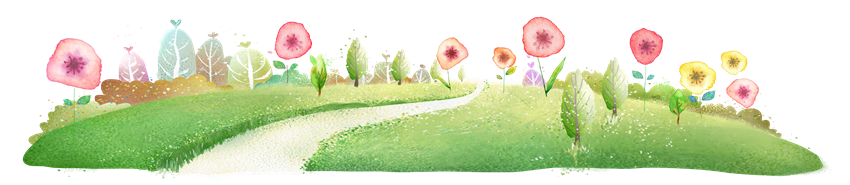 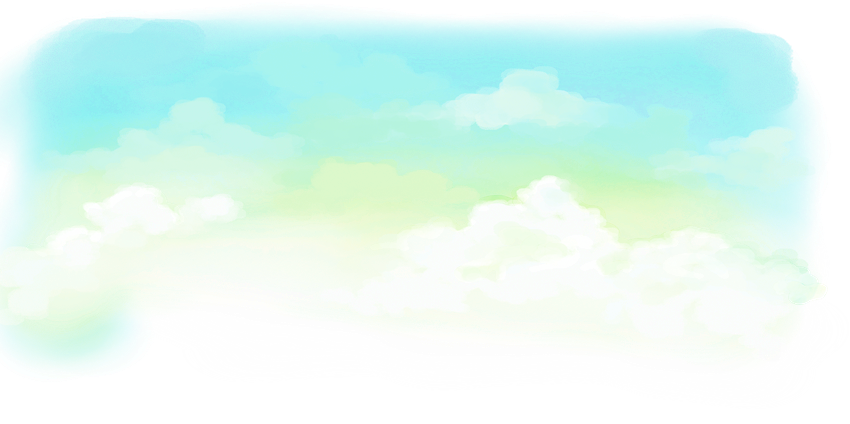 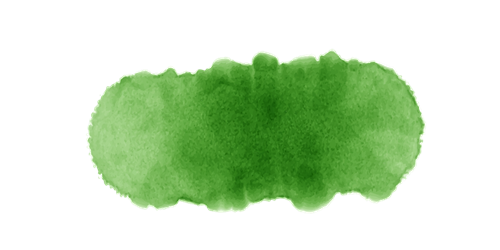 2. Tìm chữ thích hợp với mỗi chỗ ô trống
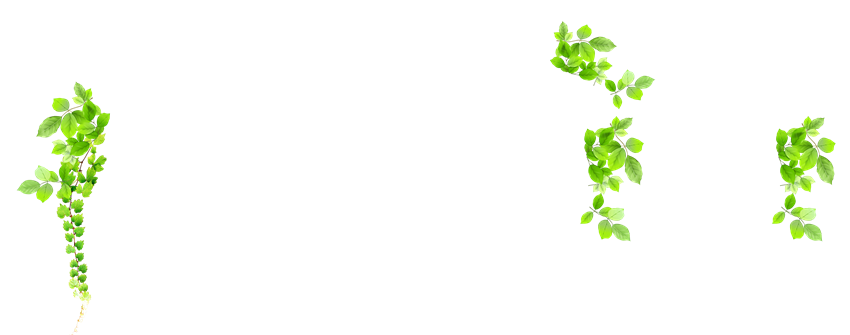 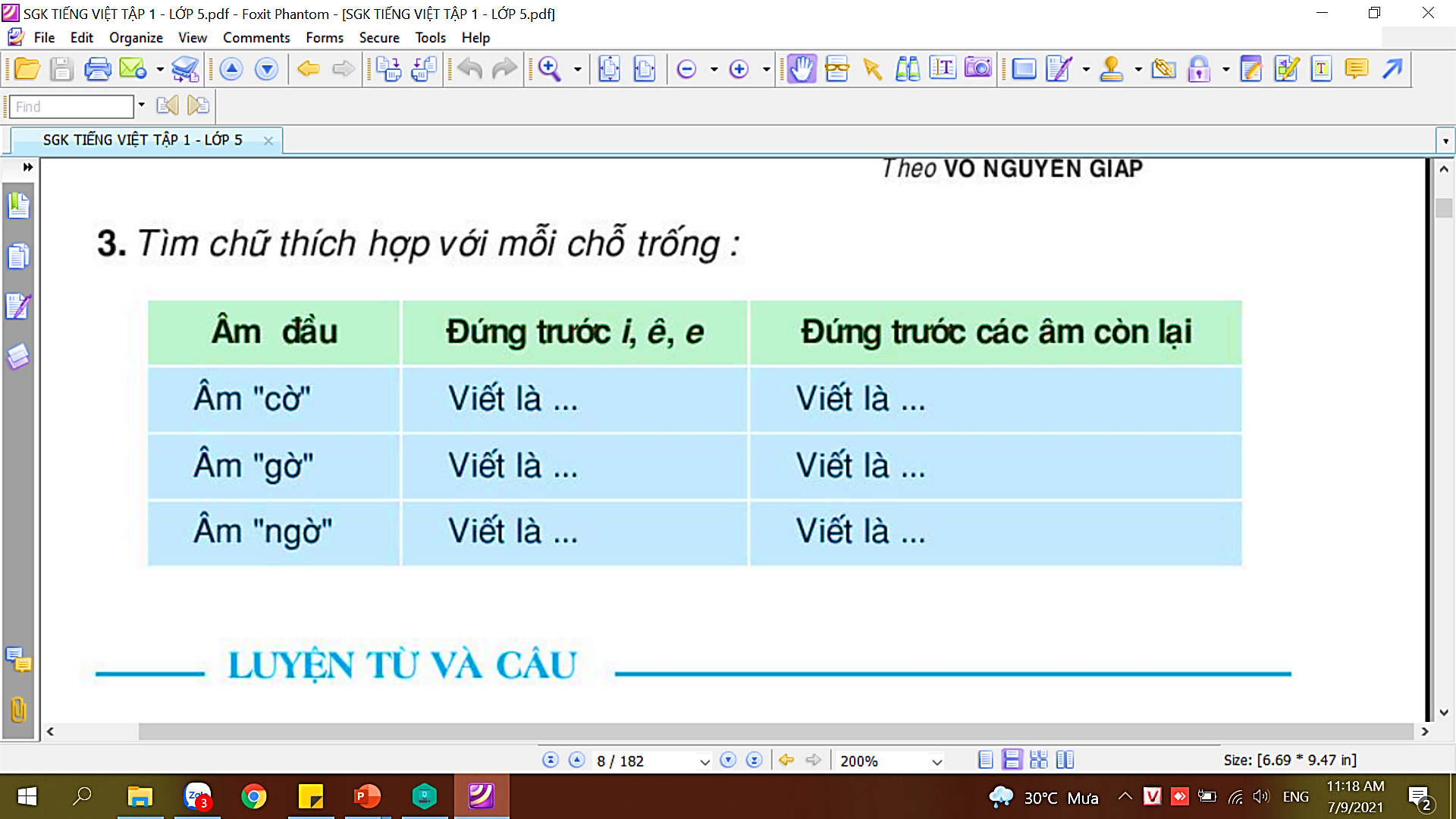 k
c
gh
g
gh
ngh
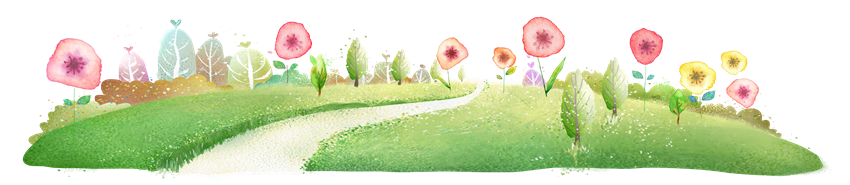